Decisions
Joshua 9:3-21
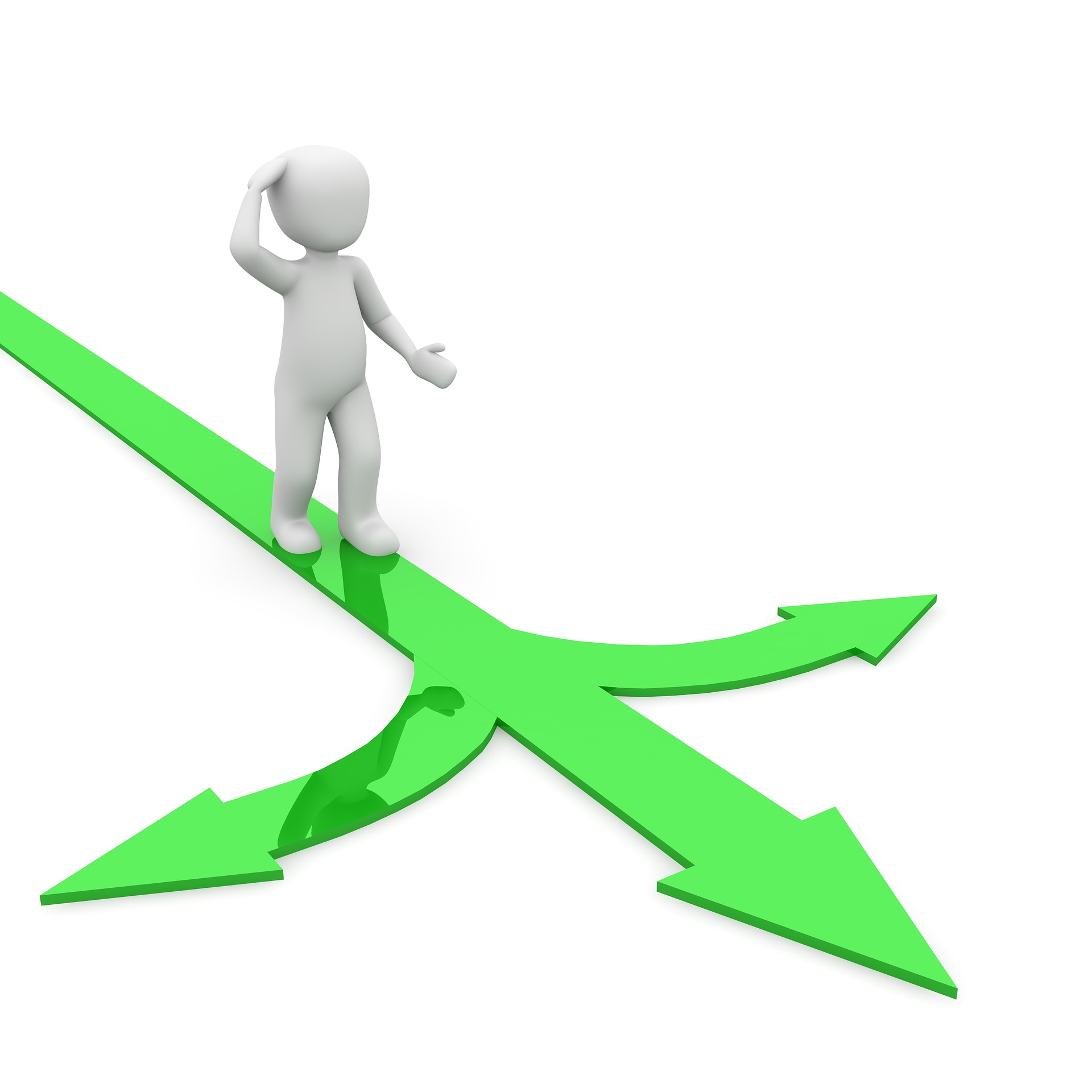 Decisions
Joshua 9:3-21
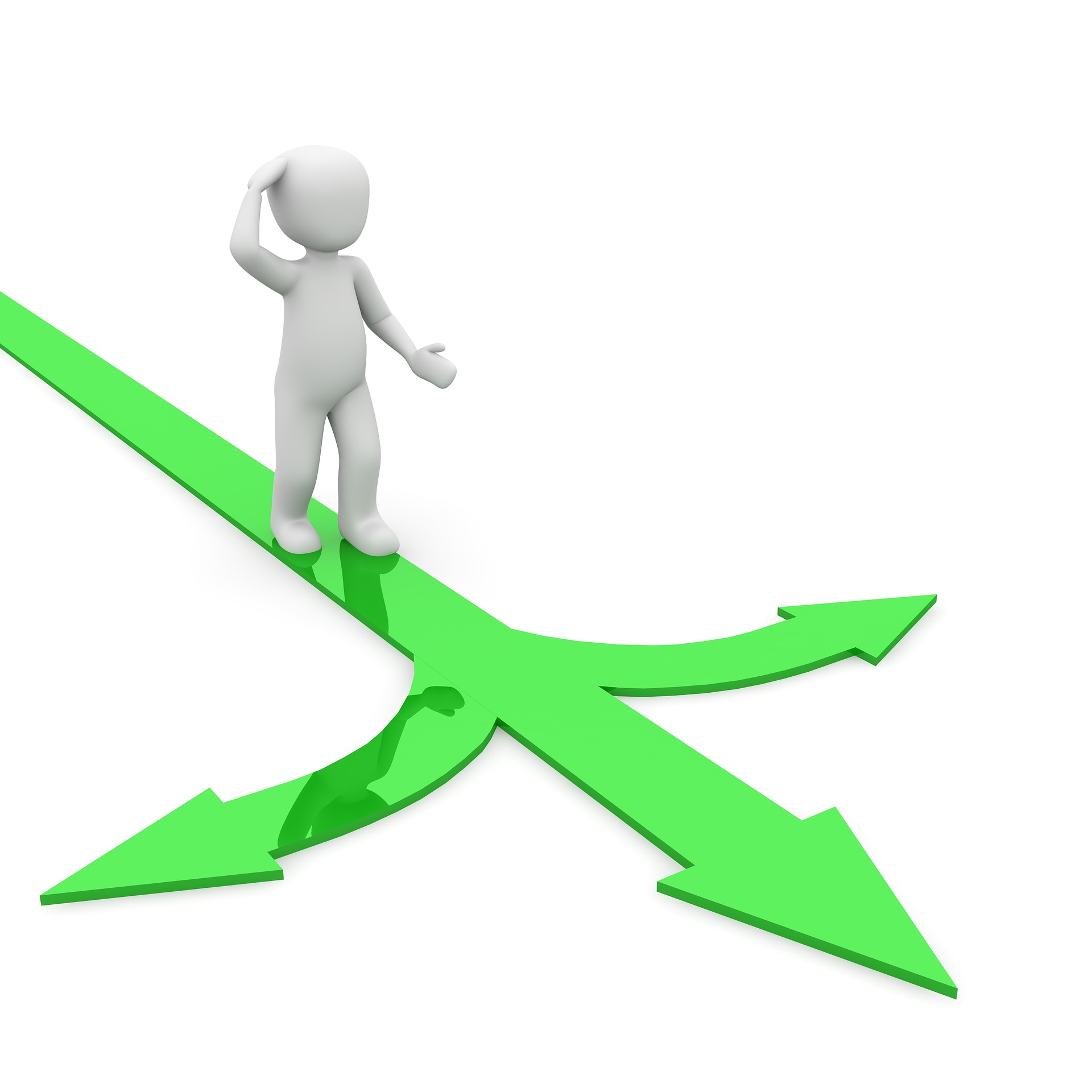 Bad Choices
Decisions
Adam & Eve (Genesis 3)
Cain (Genesis 4)
Israel (Judges 2)
Samson (Judges 16)
Saul (1 Samuel 15)
Peter (Mark 14; Luke 22; John 18)
Judas (Matthew 27:3)
Ananias and Saphira (Acts 5)

1 Corinthians 10:6, 11
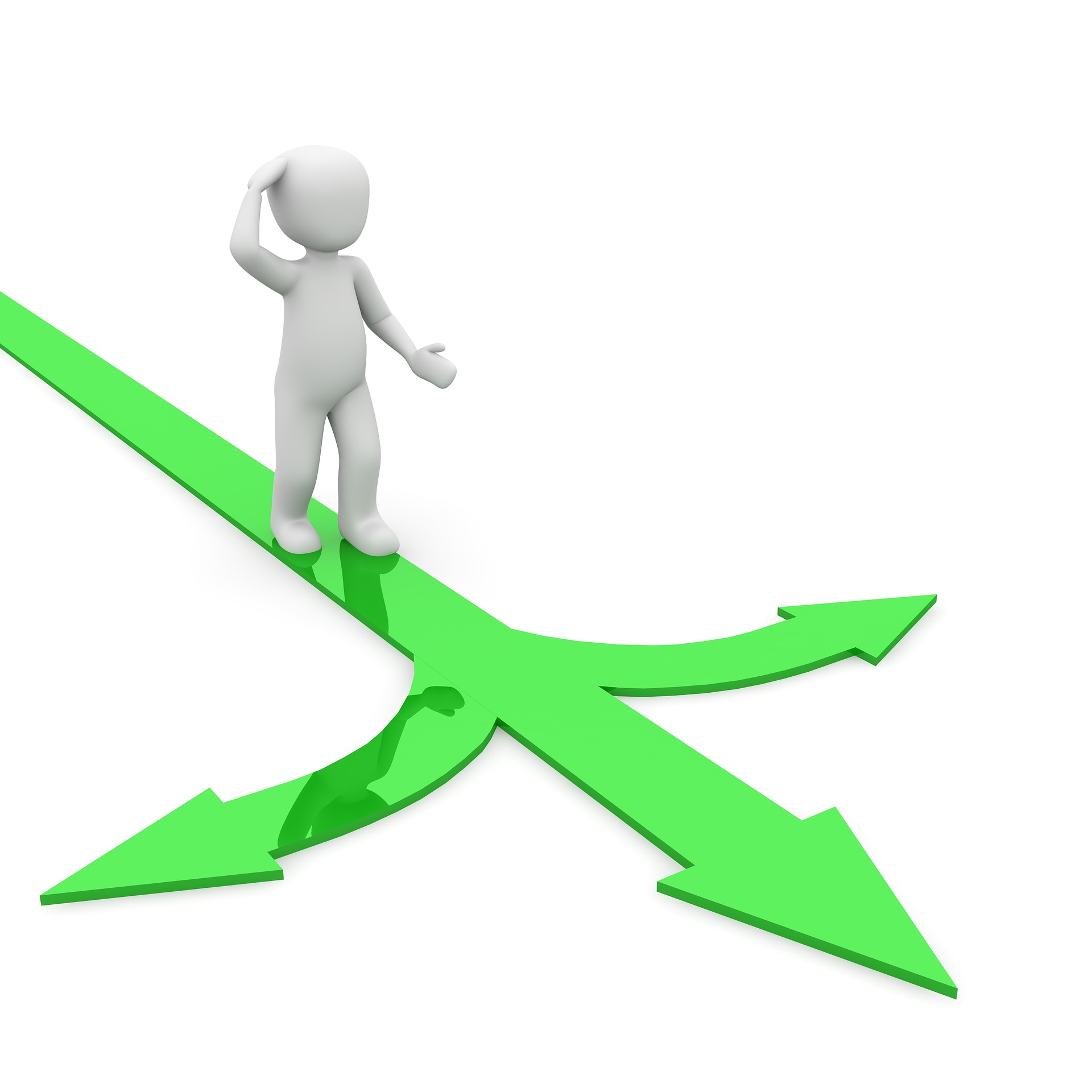 Big Choices
Decisions
Gibeonites and Israel (Joshua 9)
Lot (Genesis 13, 19)
Ruth (1:16)
Daniel (1:8)
A Son (Luke 15)
Peter and Andrew (Matthew 4:18-20)
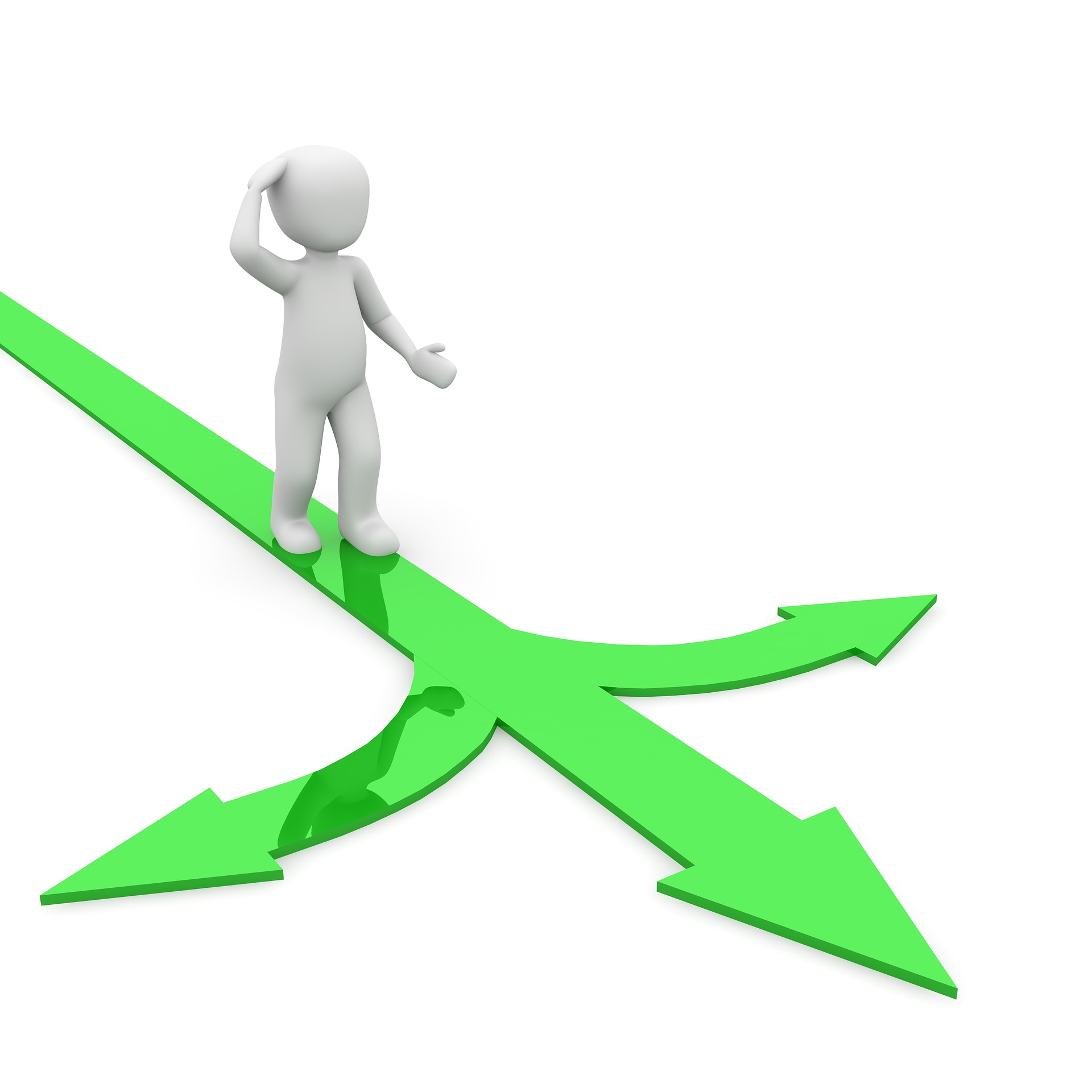 Indecisive
Decisions
Luke 18:18-23

Acts 24:24-27

Acts 26:28-29
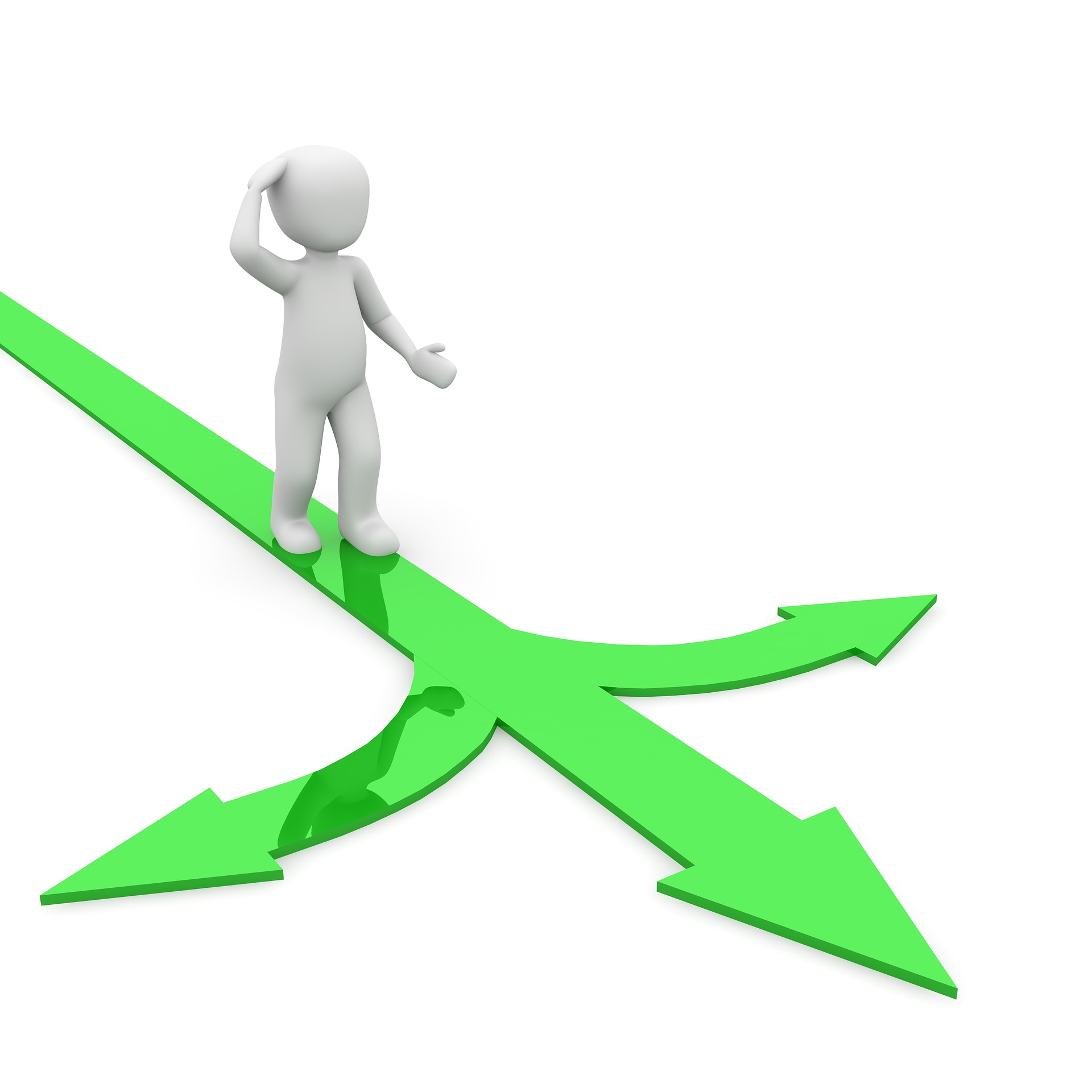 About Making Decisions…
Decisions
Know God’s Will 
Joshua 9:14; James 1:5; Matthew 26:29

Be Instructed
Psalm 25:4, 12; 2 Timothy 3:16; Romans 12:2

Acknowledge God
Proverbs 3:5-6
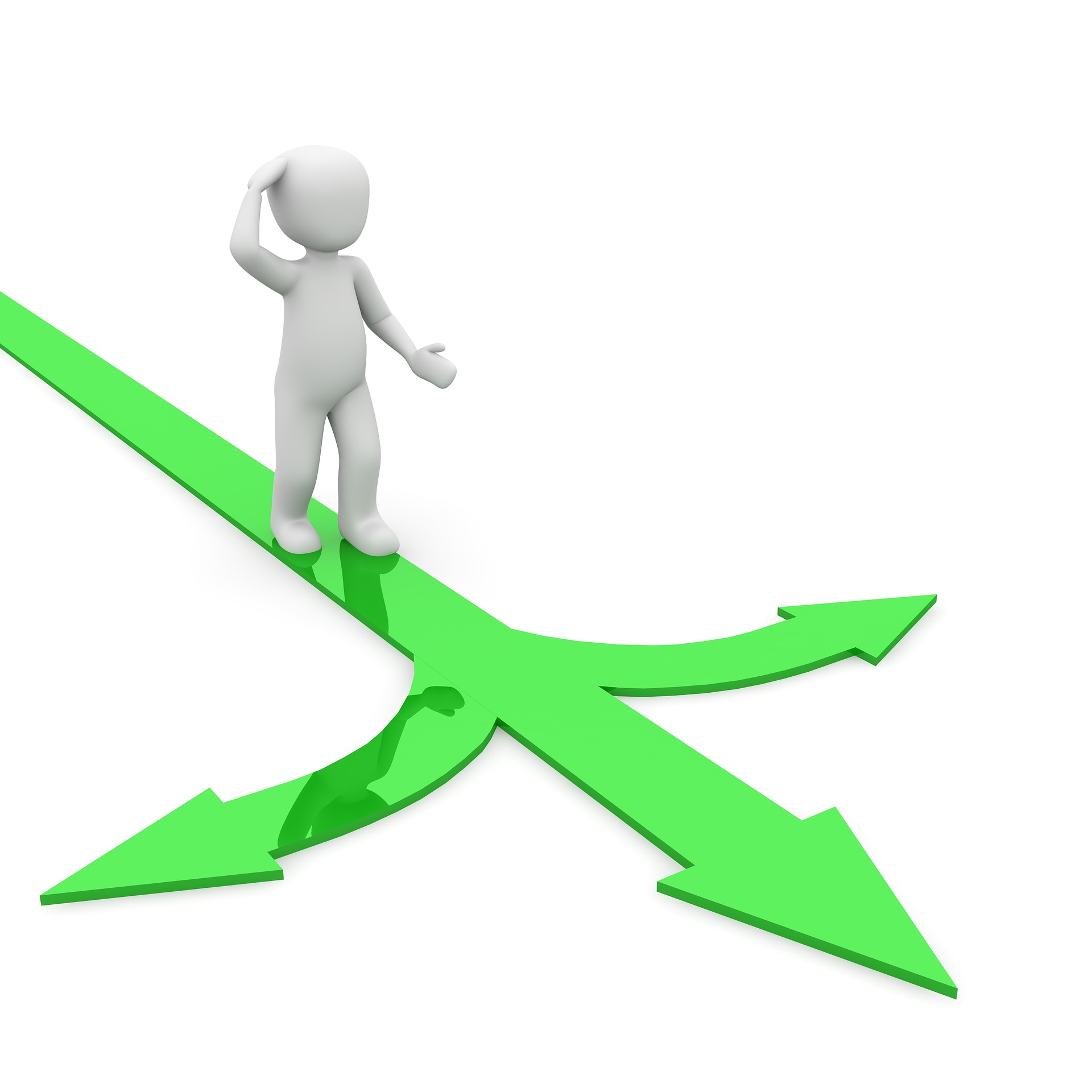 What is YOUR
Decision
About Jesus Christ?